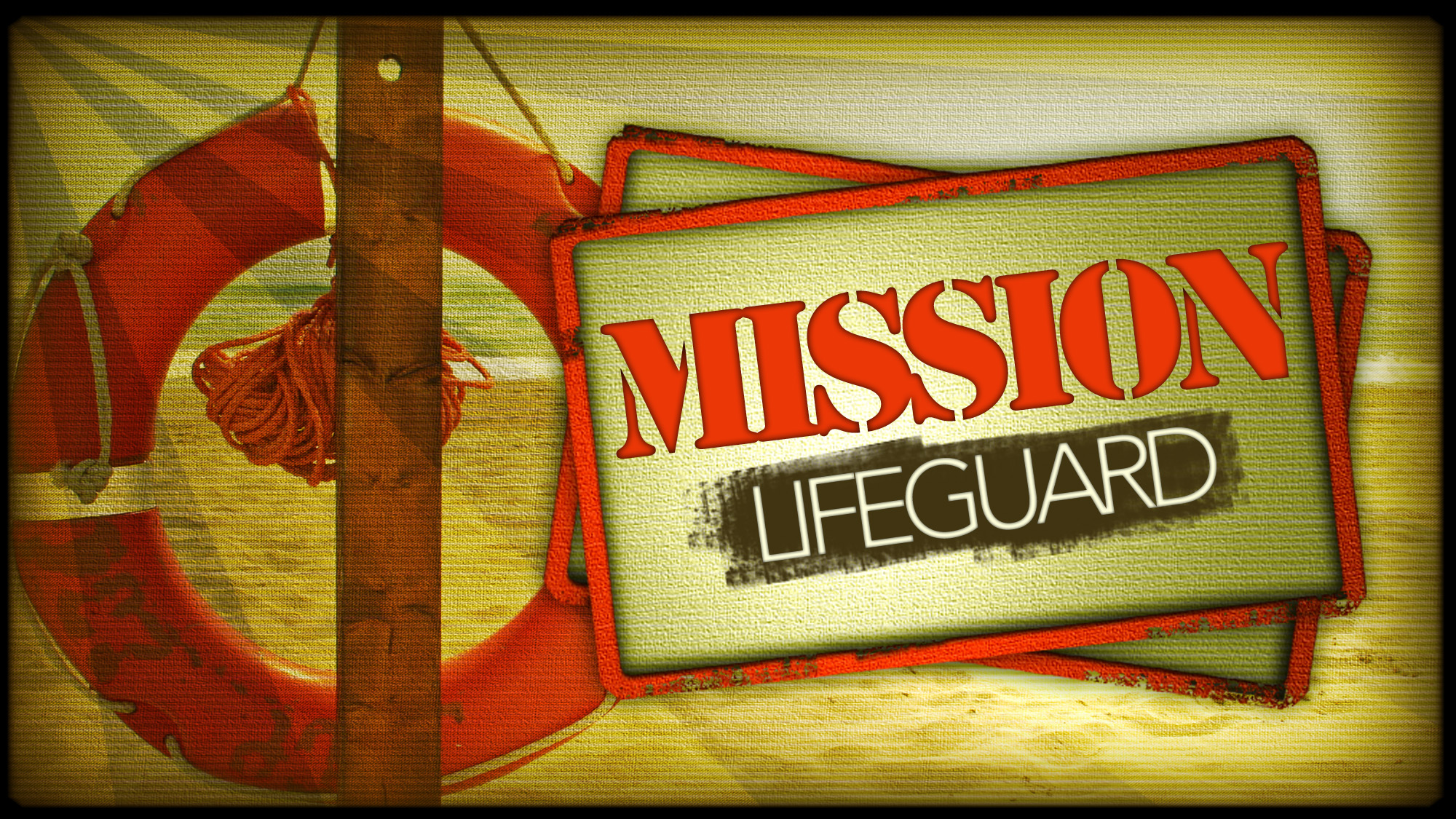 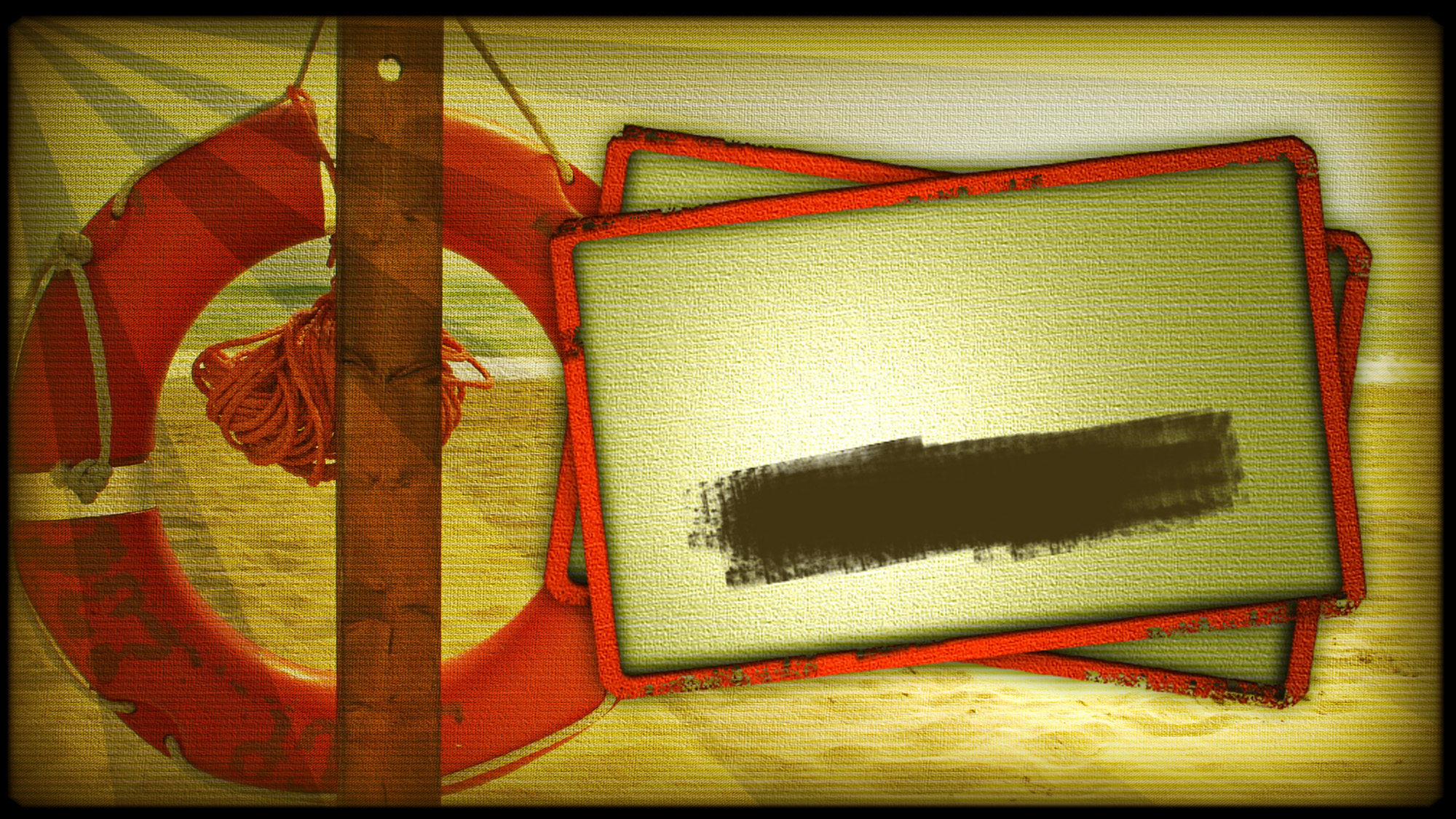 The Best Beaches 
In the World
Chapter 8
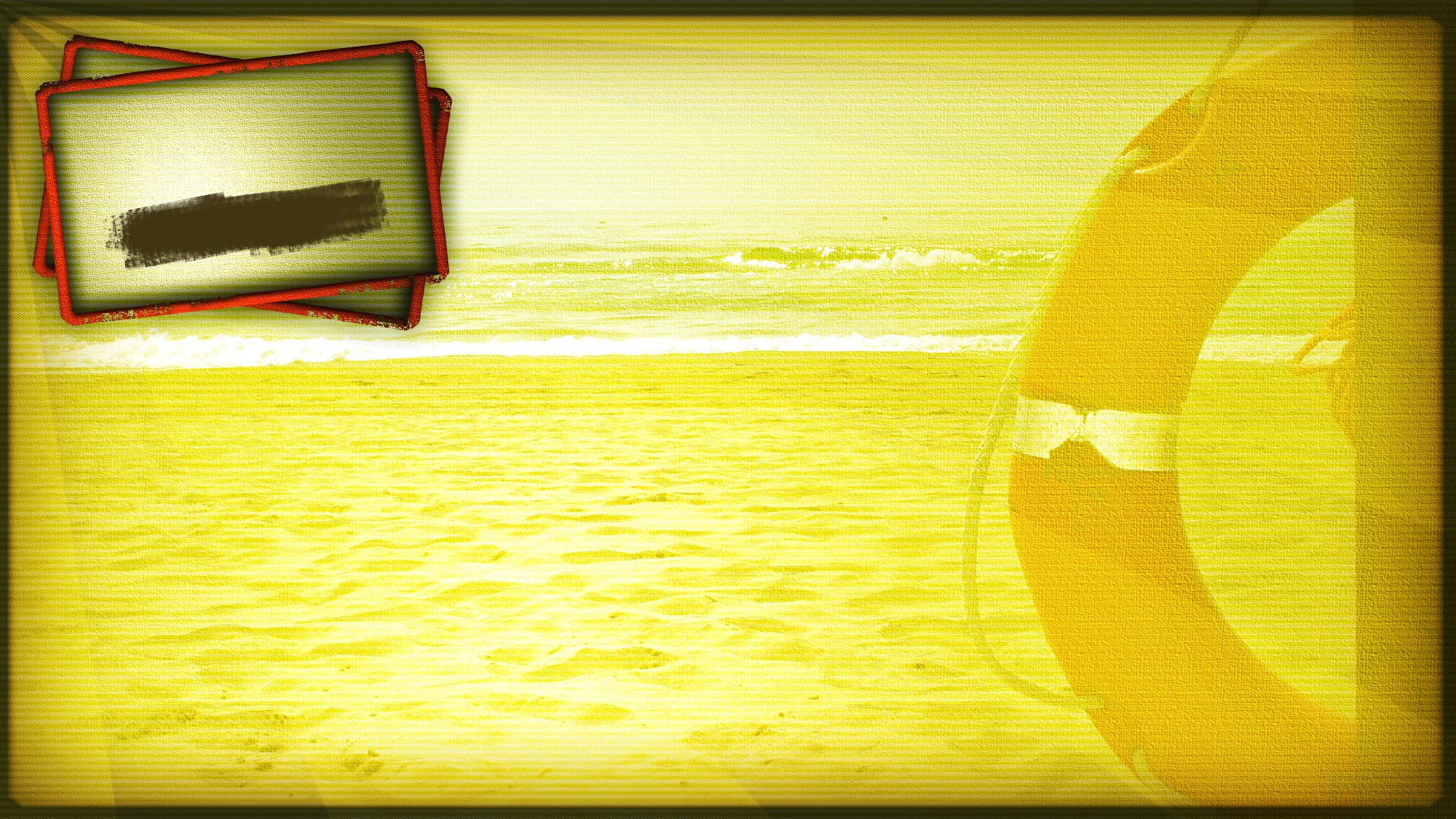 Measuring Success
The Best Beaches
In the World
Chapter 8
What makes a great church?  What are the qualities and attributes that contribute to a vital congregation?
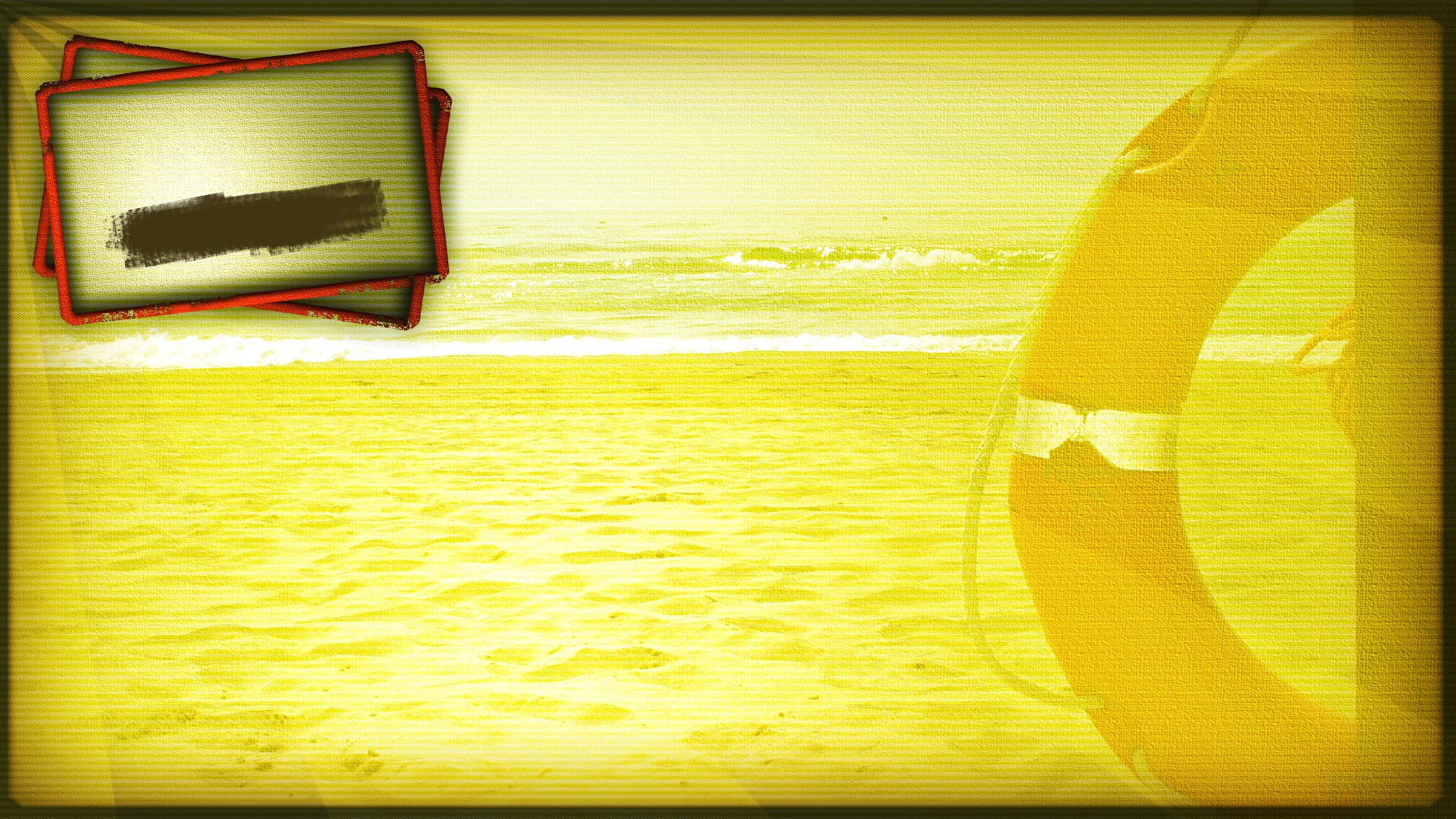 Measuring Success
The Best Beaches
In the World
Chapter 8
How does the worship service contribute to the success of a church?
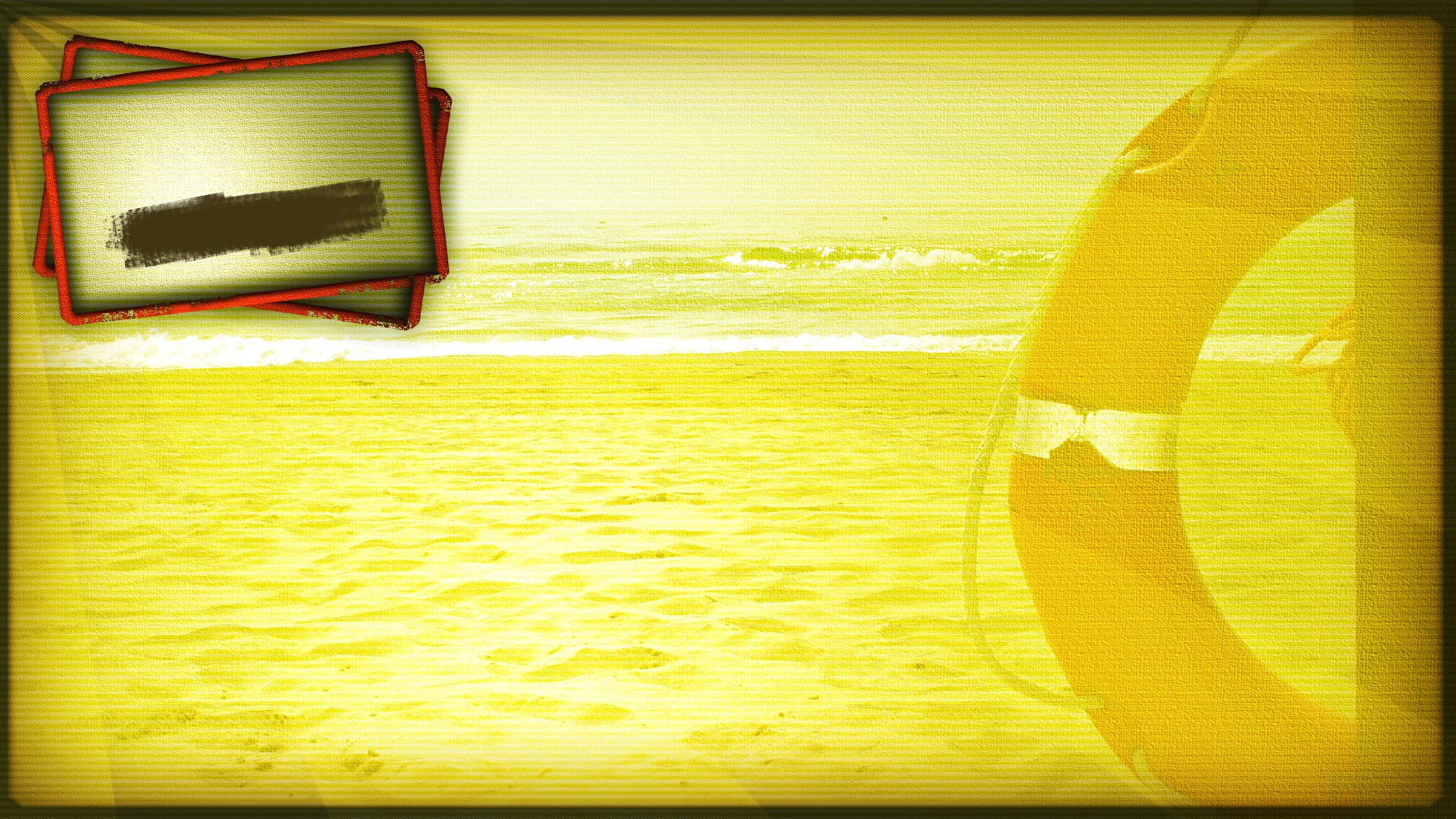 Love one another
The Best Beaches
In the World
Chapter 8
The best church looks like…
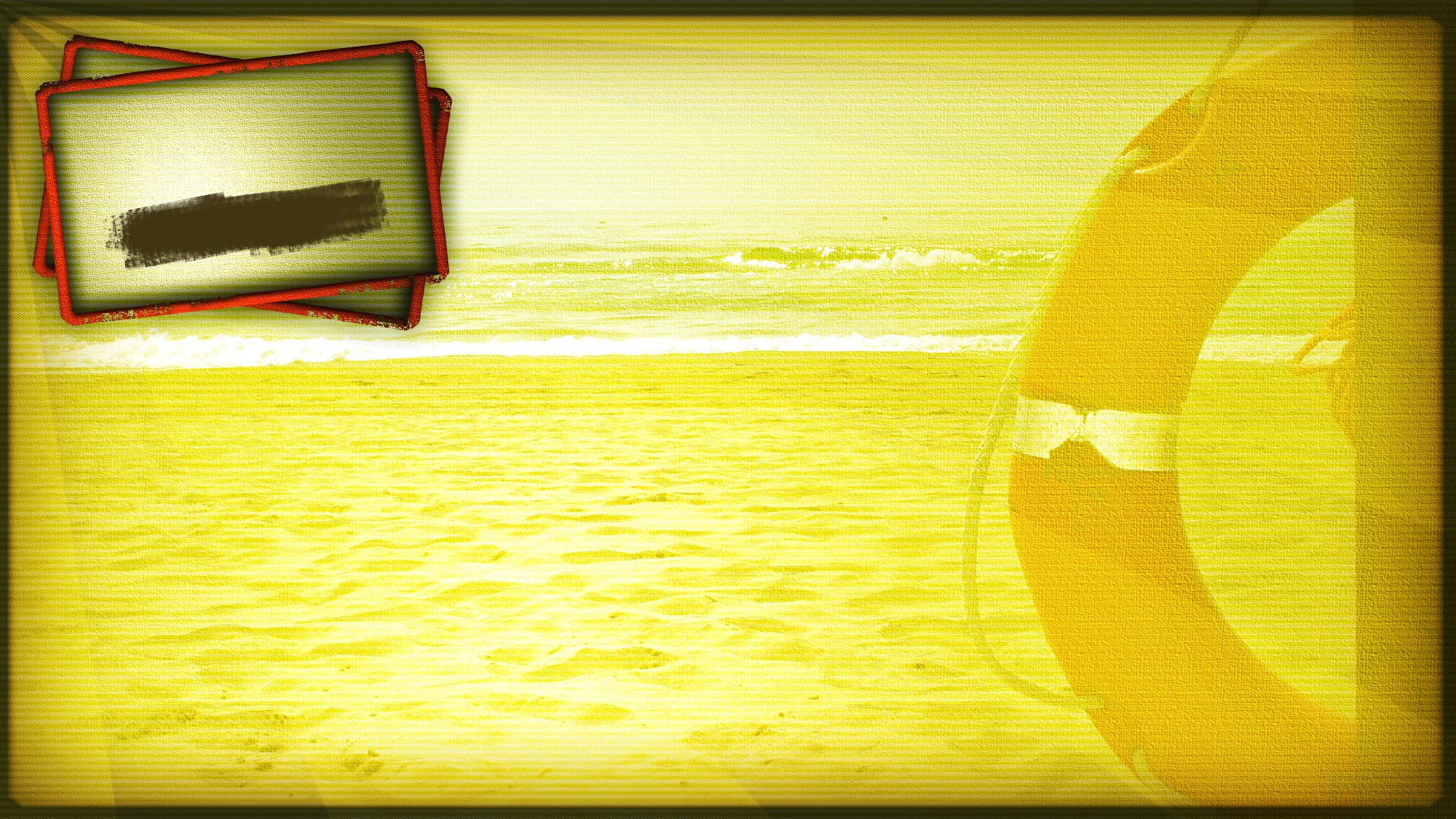 Love one another
The Best Beaches
In the World
Chapter 8
…Jesus
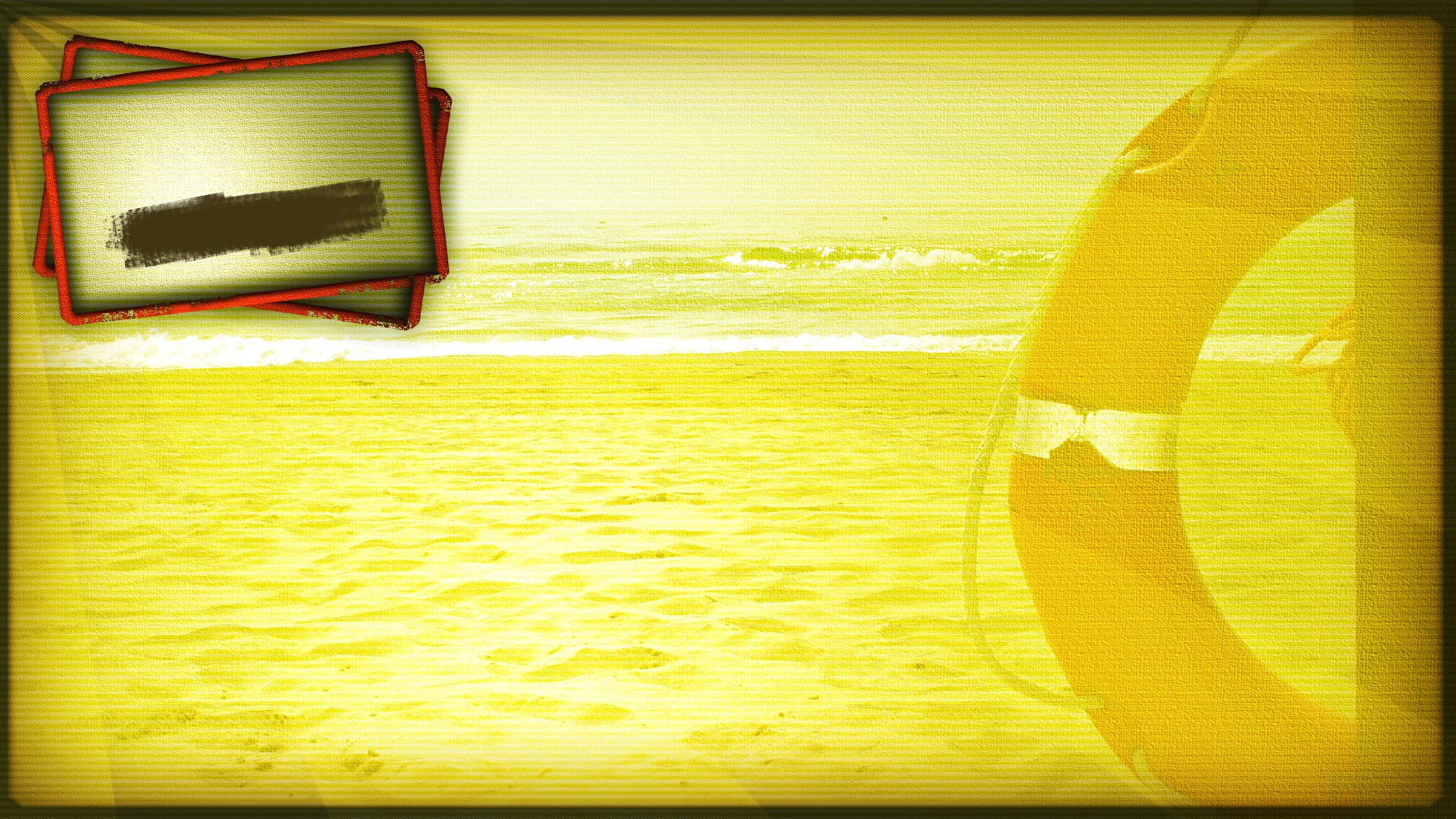 Love one another
The Best Beaches
In the World
Chapter 8
“By this all will know that you are 
My disciples, if you have love for 
one another.”  John 13:35 NKJV
Does your church love one another?
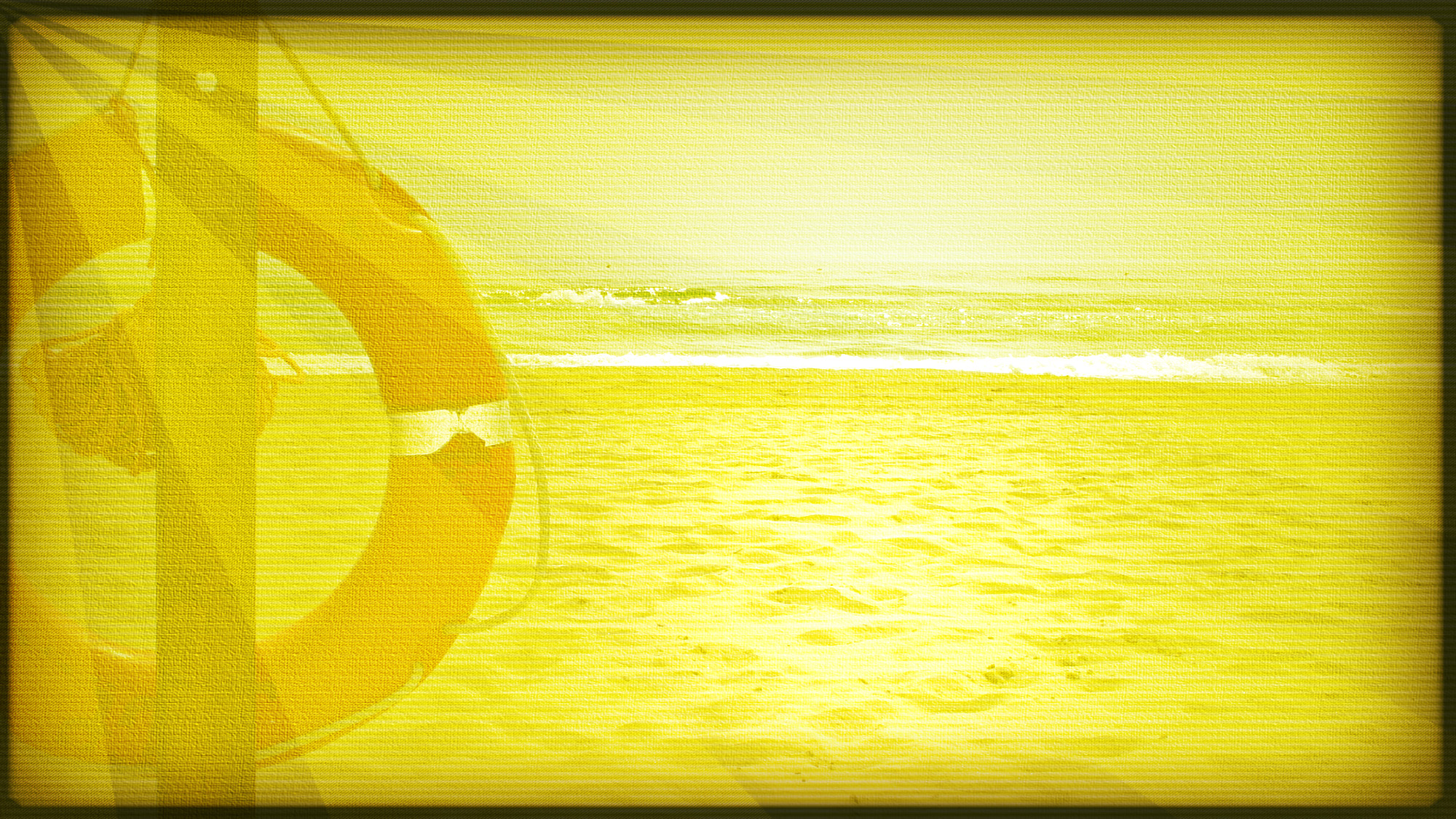 Rate your church on 
each of the 21 “I’s” for recognizing love

Refer page 73-74
1=No
2=Not sure
3=Yes
Imperfect
Instruct
Implement
Internalize 
Increase
InspireInconvenient 
Incredible
Indivisible 
Infinite
Inclusion
Involvement 
Input
Integration 
Immunity 
Individualized 
Intersecting
Invest
Intimate
Impact
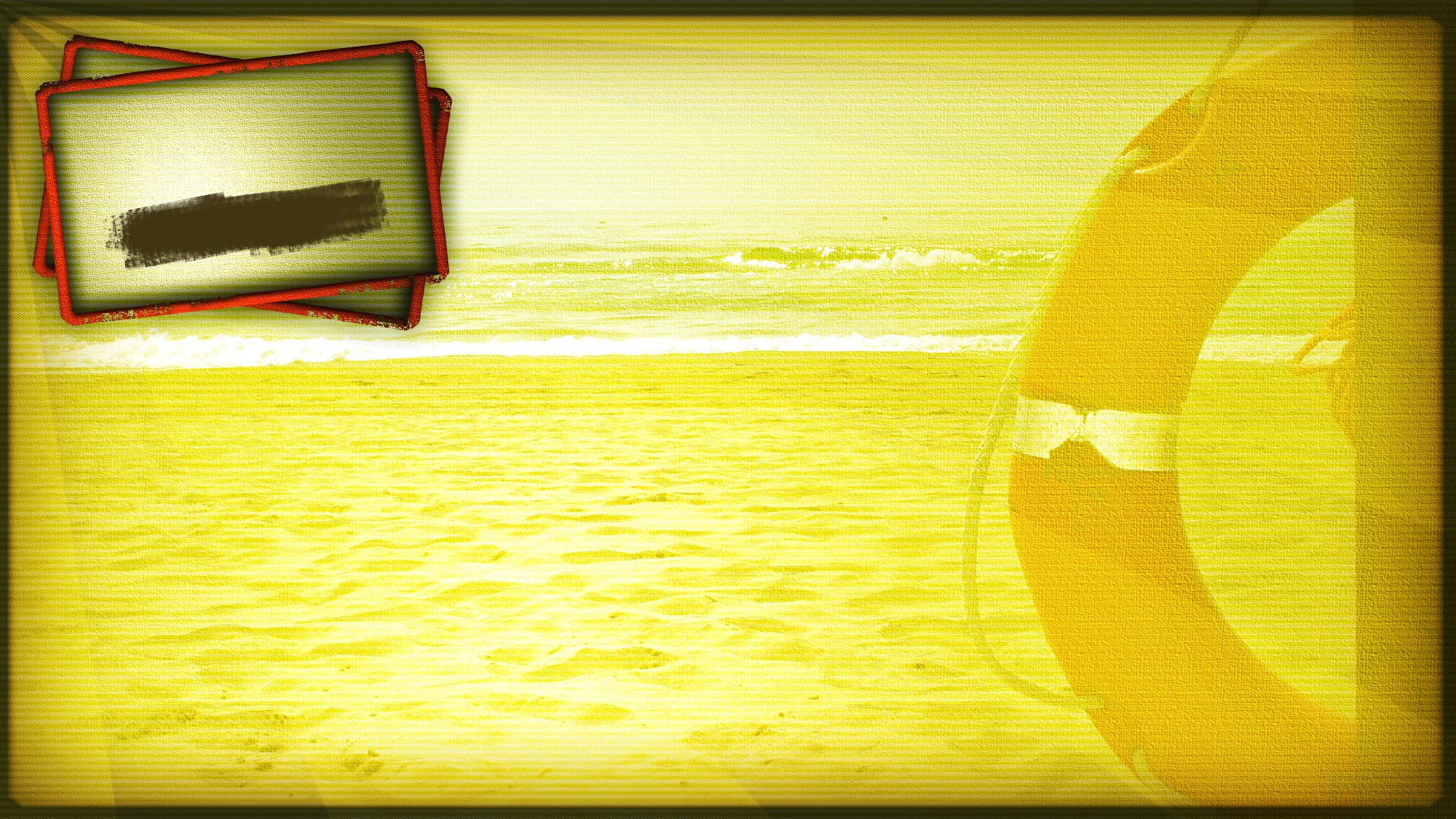 The Best Beaches 
In the World
Chapter 8
Integrating youth and young
adults into the church requires
an act of God.
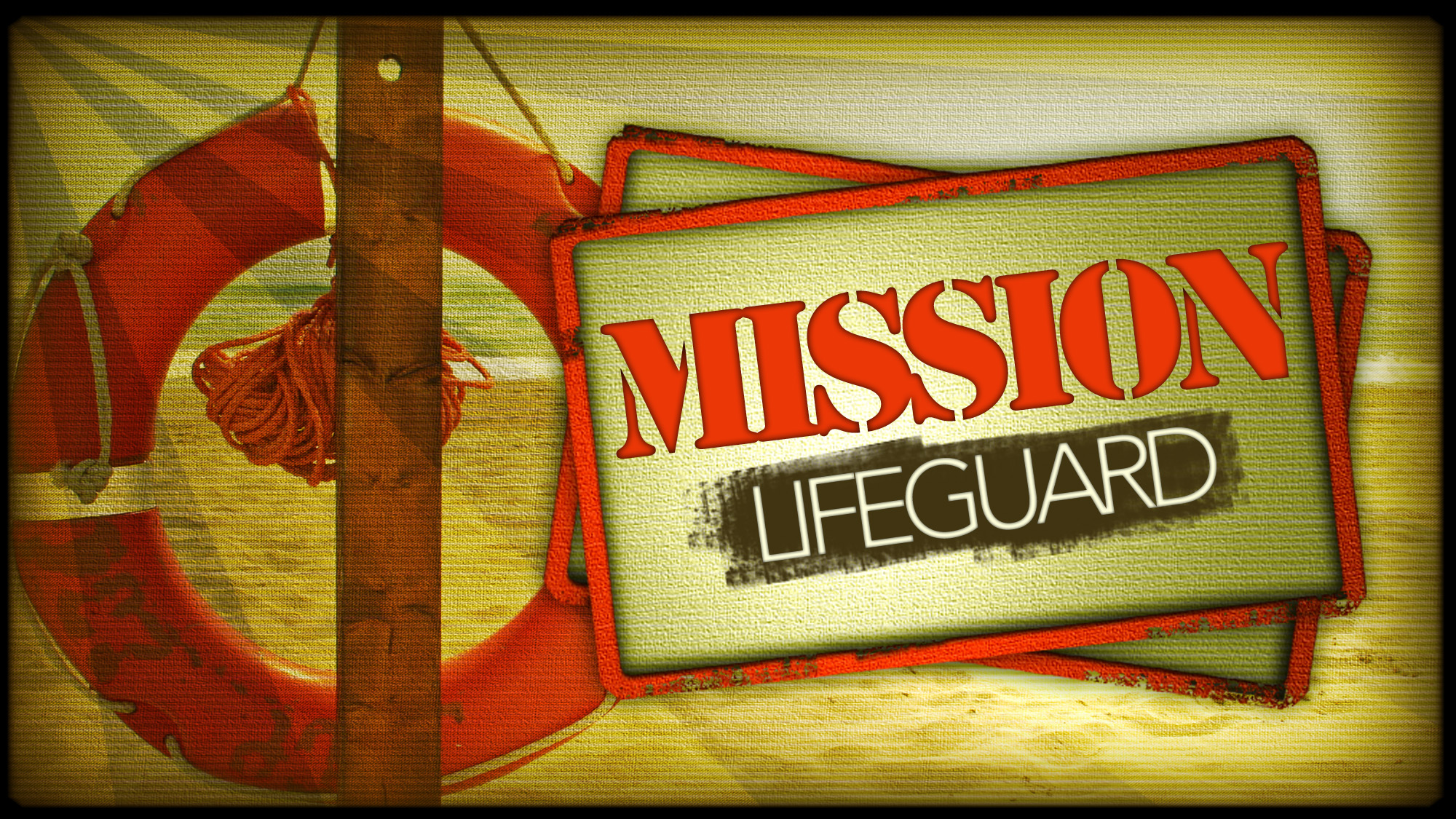